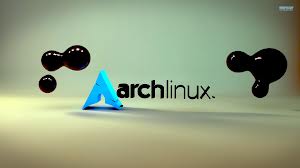 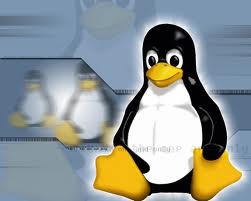 Linux operációs rendszer
Készítette: Mátyás Norbert
Felkészítő tanár: Iftenie Márta Ágnes
Iskola neve és címe:”Szász Adalbert” Sportliceum Marosvásárhely,Pavel Chinezu utca, 9 szám, Románia.
Mi a linux?
A Linux operációs rendszer, amely a szabad szoftverek és nyílt forrású programok legismertebb példája.
 	A „Linux” elnevezés szigorú értelemben véve a linux-rendszermagot jelenti, amelyet Linus Torvalds kezdett el fejleszteni 1991-ben. 
	A linux hivatalos logója:
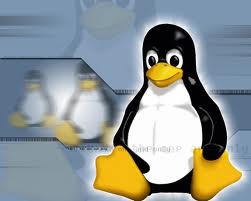 Előnyei :
hátrányai
Linus torvalds
Linus Torvalds született:1969 december 23-án, Finnországban. Foglalkozása szoftware fejlesztő. Iskoláit Helszinkiben végezte. Ő volt a linux feltaláloja. Jelenleg Linus munkaadója a Linux Foundation, amely a korábbi OSDL (Open Source Develpment Labs) és a Free Standards Group egyesüléséből jött létre. A Linux Foundation az ipar fontos szervezetei, cégei által fenntartott alapítvány, amely anyagi hátteret teremt a Linux kernel fejlesztésének.
Kiadási évek
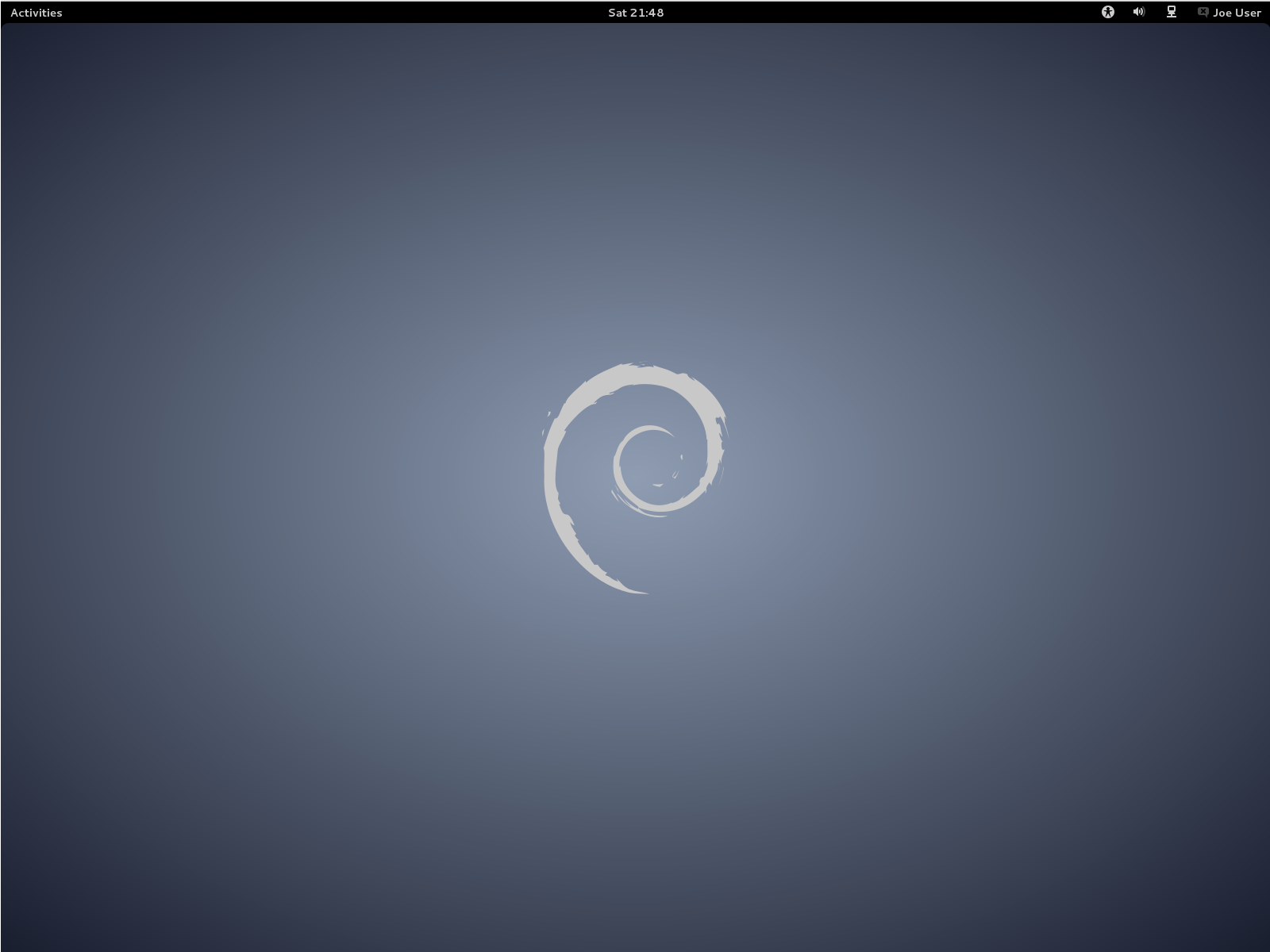 Ubuntu linux
Az Ubuntu egy Debian „sid” alapú Linux disztribúció 6 hónapos kiadási ciklusokkal, a legfrissebb szoftverekkel, bugfixekkel és integrációs munkákkal, amelyek visszakerülnek a Debianba.



A felhasznÁlÓi felÜlet határozza  meg a megjelenésÉt. Az Ubuntu 12.04 LTS alapértelmezett felhasználói felülete a Unity, a hardveres grafikus gyorsítással nem rendelkezŐ gÉpek esetén pedig a Unity 2D felület áll rendelkezésünkre.
Információk az Ubunturól
RövId tÖrtÉnete
Az Ubuntu elsŐ kiadása 2004. október 20.-án jelent meg, mint egy ideiglenes Debian GNU/Linux fork. A project célja az volt, hogy az Ubuntu minden 6. hónapban ki tudjon adni egy új kiadást, aminek az eredménye egy gyakran frissített rendszer. 
Az új Ubuntu kiadások mindig tartalmazzák a legfrissebb GNOME-ot, mert úgy van idŐzítve, hogy a legfrissebb GNOME után egy hónappal jelenik meg az Ubuntu.
Az Ablak felépítése
Nagyon egyszerű és könnyű használata van
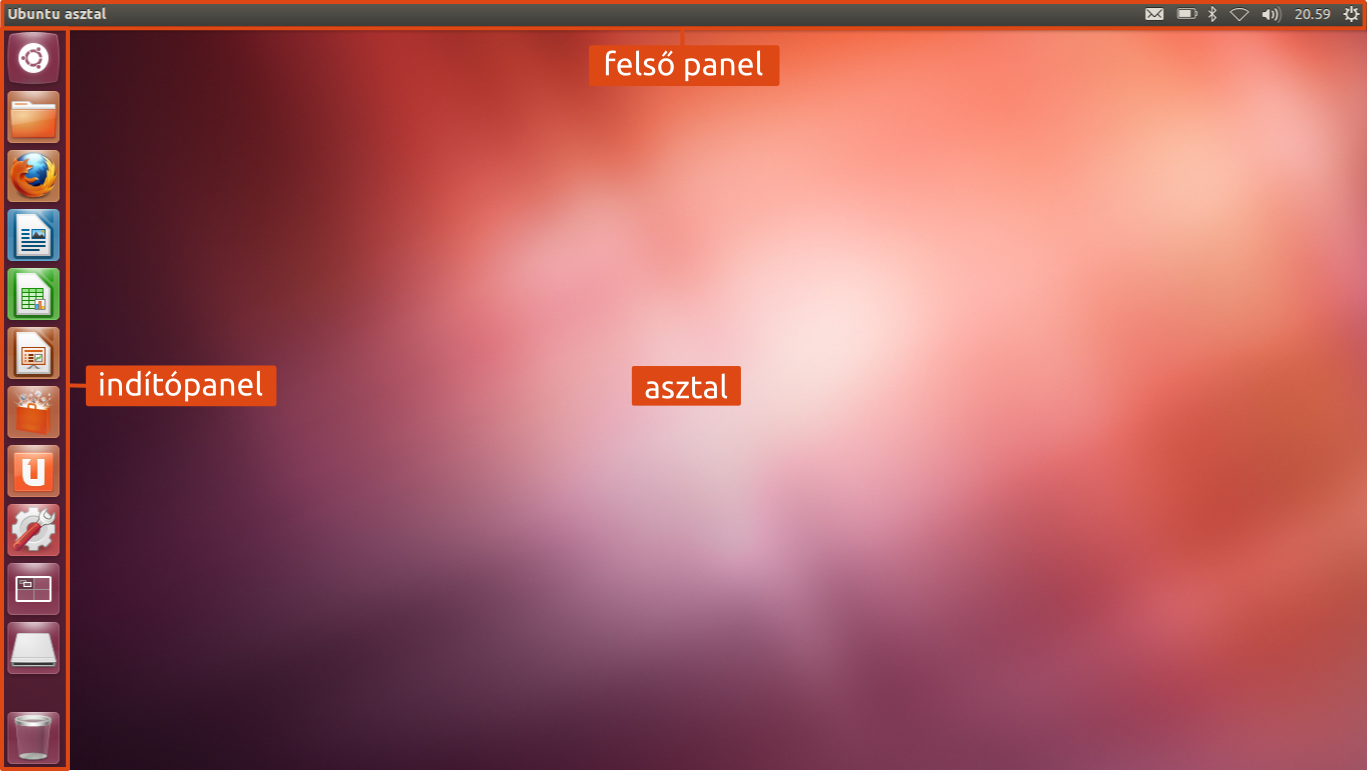 Támogatott vagy nem támogatott szoftverek az ubuntu ban
Ubuntu Kiadások
FoNtosabb kiadÁsi verziÓk És KIADÁSI DÁTUMOK
gépigény
Képességek
A csomagok osztályozása, és támogatottsága
Az Ubuntu telepítő mezője
Live-CD
Hogy megtudjuk hogy ez mit jelent, először bootoljuk a gépet a telepítő CD-ről. Ha tényleg a telepítőmédiáról kezdett bootolni a gépünk, az első kép, amit láthatunk, nem lesz tul sokat mondó. Ahhoz, hogy be tudjunk lépni a BIOS-ba a számítógép típusától függően az F12, F11 vagy DEL gombot kell megnyomni (hogy pontosan melyiket, azt az induláskor megjelenő legalsó sorban találjuk meg). -
Ubuntu alkalmazások
kérdések
Mi a linux?
Melyek a linux előnyei?
Melyek a linux hátrányai?
Sorold fel az ubuntu kiadásait!
Miből épül fel az ubuntu ablaka?
Mikor volt kiadva az ubuntu linux 9.04?
Sorolj fel a linux képességei közül 3-at!
források
https://www.google.ro/search?q=linux&source=lnms&tbm=isch&sa=X&ei=HjeYUr2jC9SIyQPX1IGIBg&ved=0CAcQ_AUoAQ&biw=1280&bih=929#imgdii=_
http://ubuntu-alapok.hu/az-ubunturol/
http://hu.wikipedia.org/wiki/Ubuntu_(Linux-disztrib%C3%BAci%C3%B3)
http://fi.inf.elte.hu/~locsi/digpub/09102/honlap/havelsz/
http://ubuntu-alapok.hu/telepites/